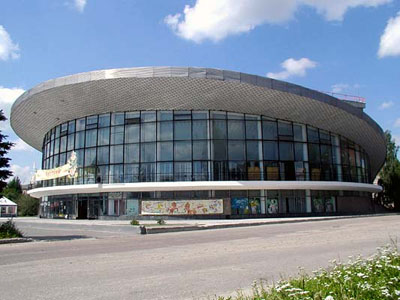 В цирке
Урок–игра по математике
   Зотова Марина Анатольевна, учитель начальных классов 
МБОУ «Киреевский лицей» г. Киреевска
ИУ 14-23 ИПК и ППРО
Аннотация
Урок-игра «В цирке» по теме «Табличное сложение и вычитание в пределах 20 с переходом через 10».
Работа выполнена учителем начальных классов МБОУ «Киреевский лицей» г.Киреевска Тульской области Зотовой Мариной Анатольевной.
Работа может быть использована как демонстрационный материал к уроку математики в 1 классе.
Для создания презентации использована программа Power Point.

Данная работа может быть использована на уроке математики в любой общеобразовательной школе.
Объём работы: 12 слайдов.
Найди своё место!
13
11
12
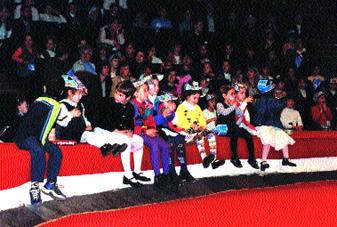 Встречаем Зебру!
12 – 5                     13 – 9
         8 + 3                     14 – 8
         6 + 7                      9 + 5
На арене клоун!
В лодке ехал дед Евсей
И поймал он карасей:
7 больших и средних 9.
Сколько же поймал Евсей
На рыбалке карасей?
16
Встречаем Мишку!
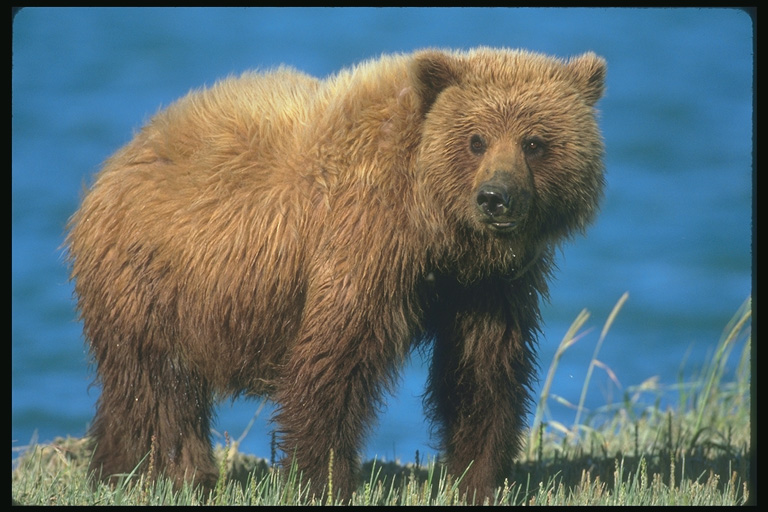 13-9
14-5
13-7
13-8
8+6
14-7
8+5
14, 6, 13, 9, 7, 4, 5
На арене клоун!
У клоуна есть… паровоз,
Шесть автомобилей,
Чёрный пёс – блестящий нос,
Белый кот Василий,
Восемь куколок в одной
Кукле деревянной
И Петрушка заводной,
Рыжий и румяный.
Кто внимательно послушал,
Сколько было всех игрушек?
Антракт
Встречаем Слонёнка!
12 - ? = 8                                  
      15 – ? = 9               
      9 + ? = 12  
      ? – 6 = 9
      ? – 5 = 7
      7 + ? = 13
На арене клоун!
Масса его дрессированной собачки, 
   когда она стоит на двух задних лапах, 3 кг. Какова её масса, если она стоит на 
   четырёх лапах?
Встречаем Тюленя-жонглёра!
17 – 8 = 9       16 – 8 = 9        13 – 7 = 5 
18 – 9 = 9       15 – 6 = 8        14 – 5 = 9
Итог урока